Рисуем с натуры
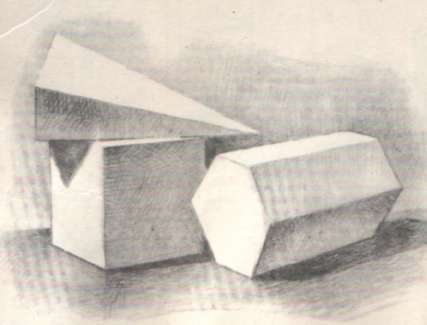 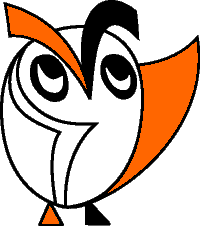 Изобразительное искусство. 3-й класс.
Урок 13.
© ООО «Баласс», 2013.
Формулирование проблемы
Что главное в рисунке? Что подчёркивает его форму, объём, красоту?
Возможны и другие варианты проблемного вопроса
Изучите, как передан объём геометрических тел на рисунке. 
Обратите внимание на направление света.              Определите, где на рисунке свет, тень, полутень и блики.
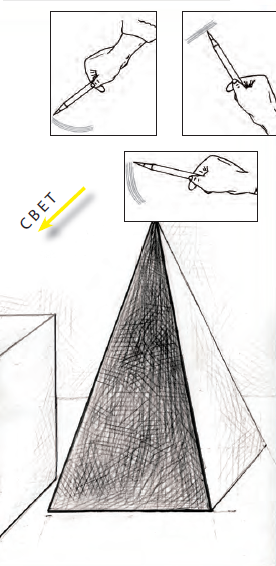 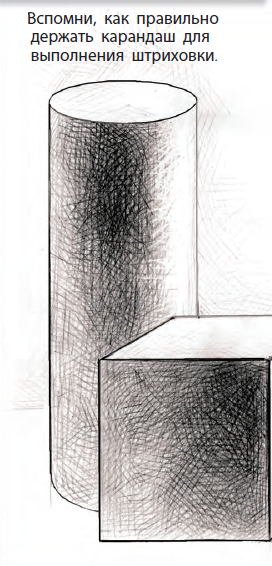 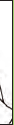 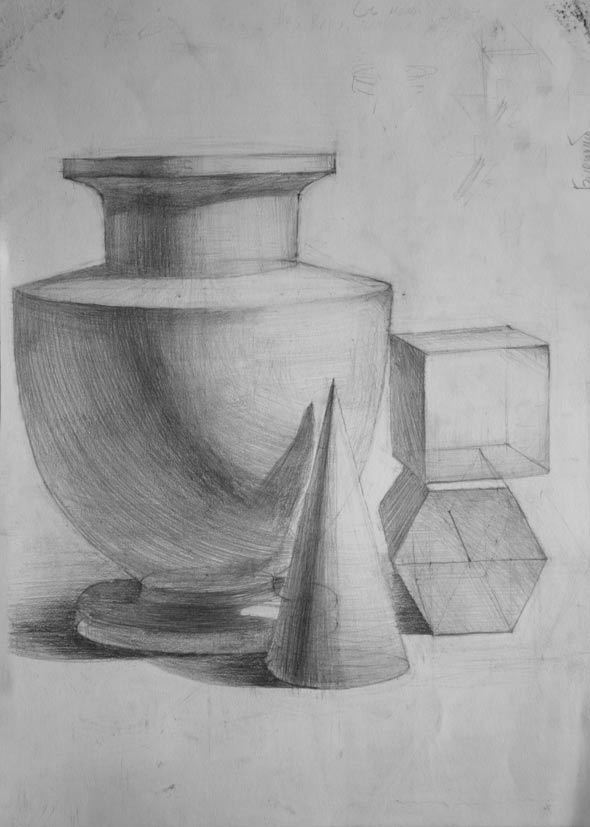 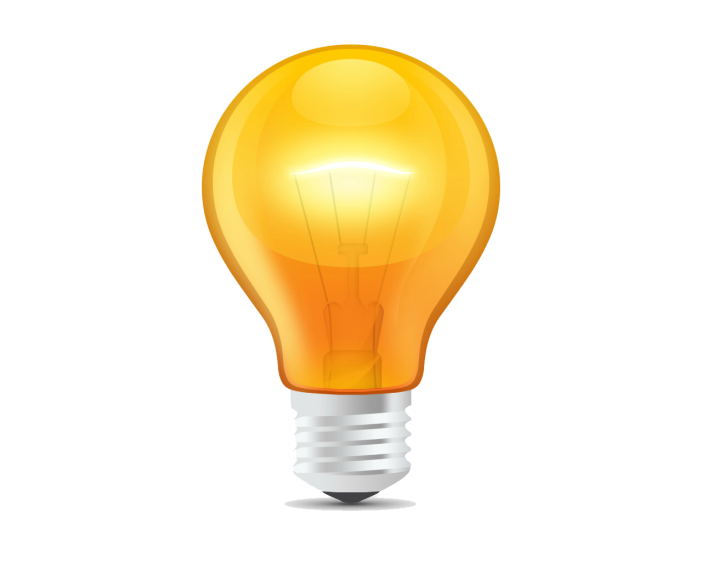 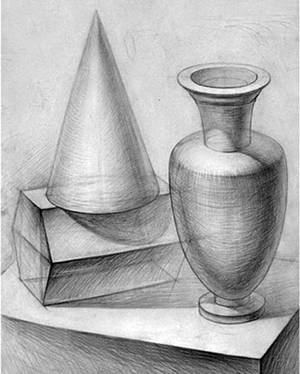 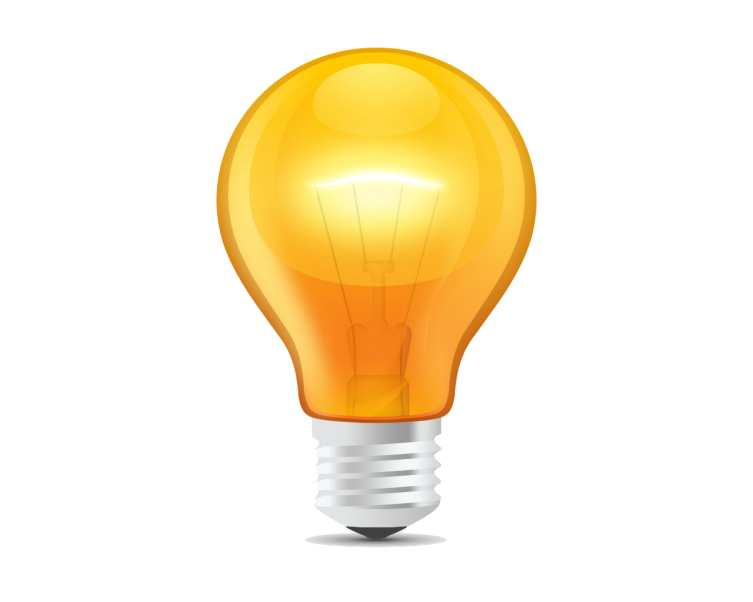 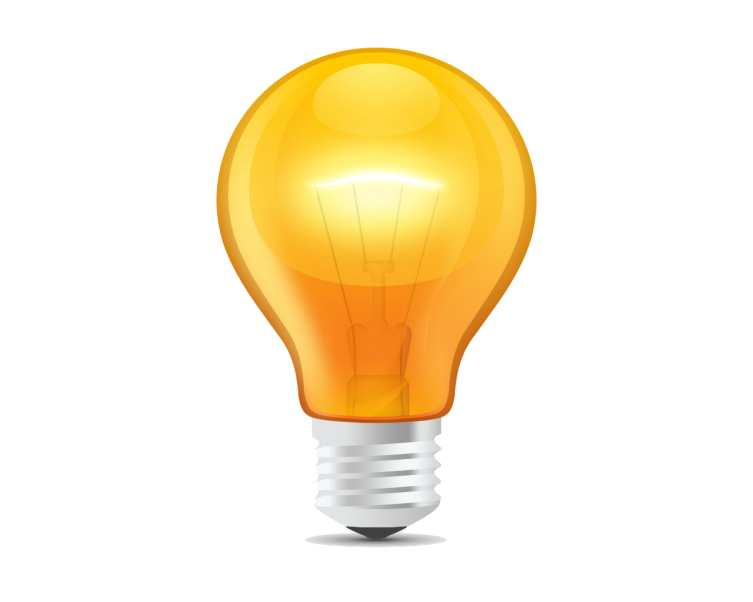 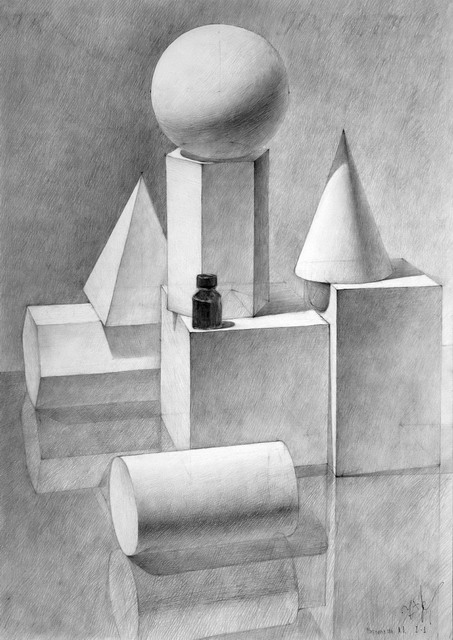 Составьте план работы над натюрмортом.
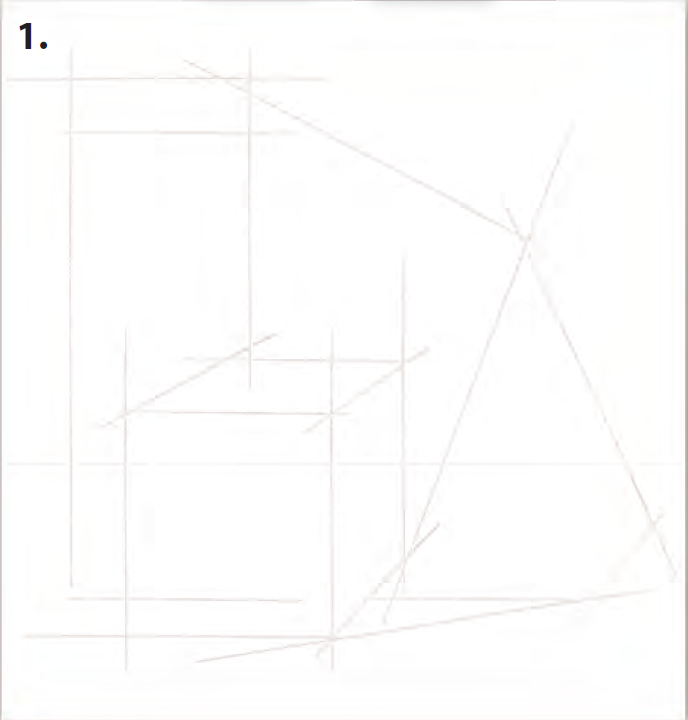 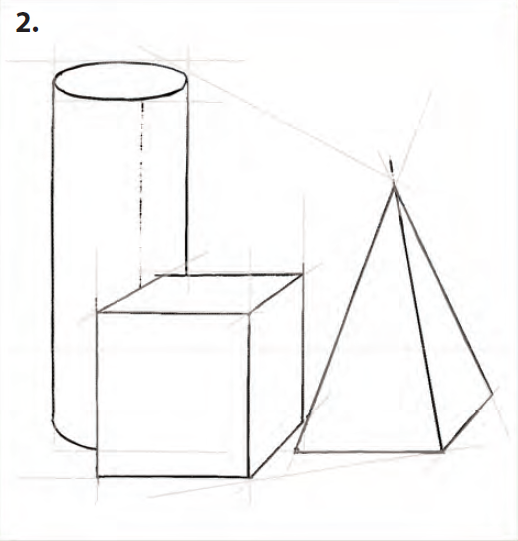 Составьте план работы над натюрмортом.
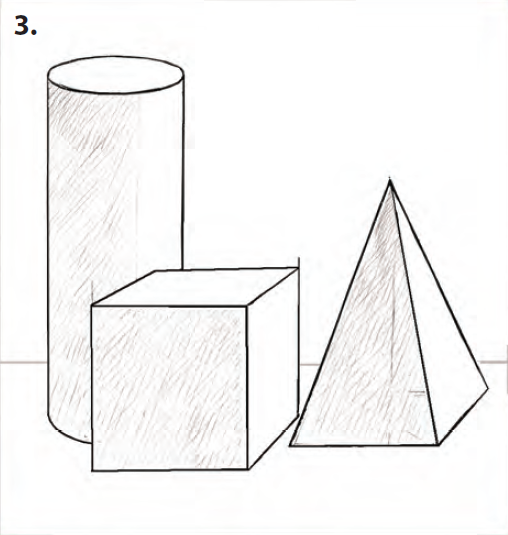 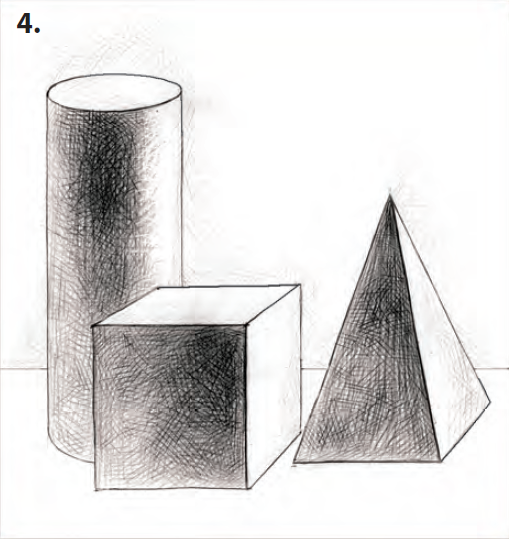 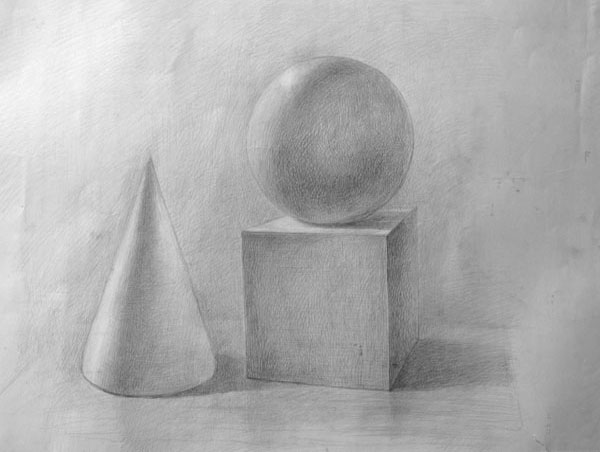 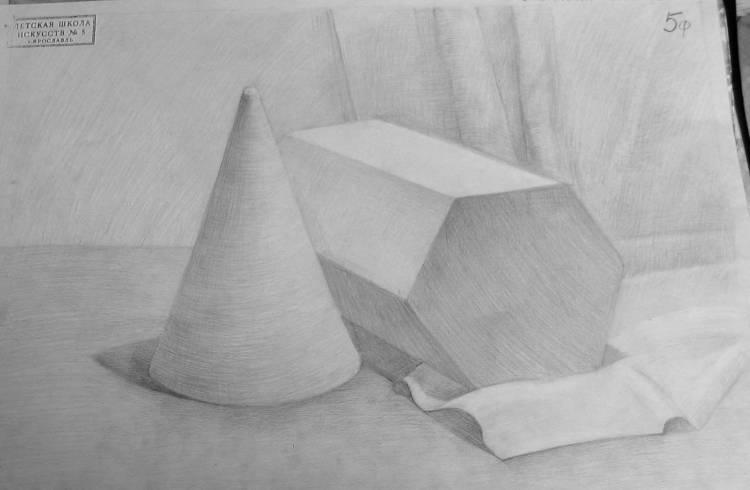 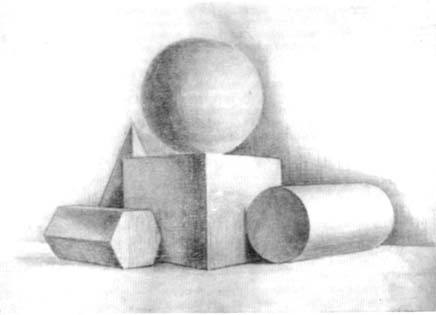 Рефлексия
Оцените свою работу на уроке:
– Что тебе нужно было сделать?
– Ты выполнил работу?
– Ты выполнил работу самостоятельно или с помощью?      С чьей? 
– Что бы ты хотел изменить в своей работе?
– Как бы ты оценил свою работу?
Домашнее задание
Принести альбом, рабочую тетрадь, мягкие, хорошо заточенные карандаши, ластик.